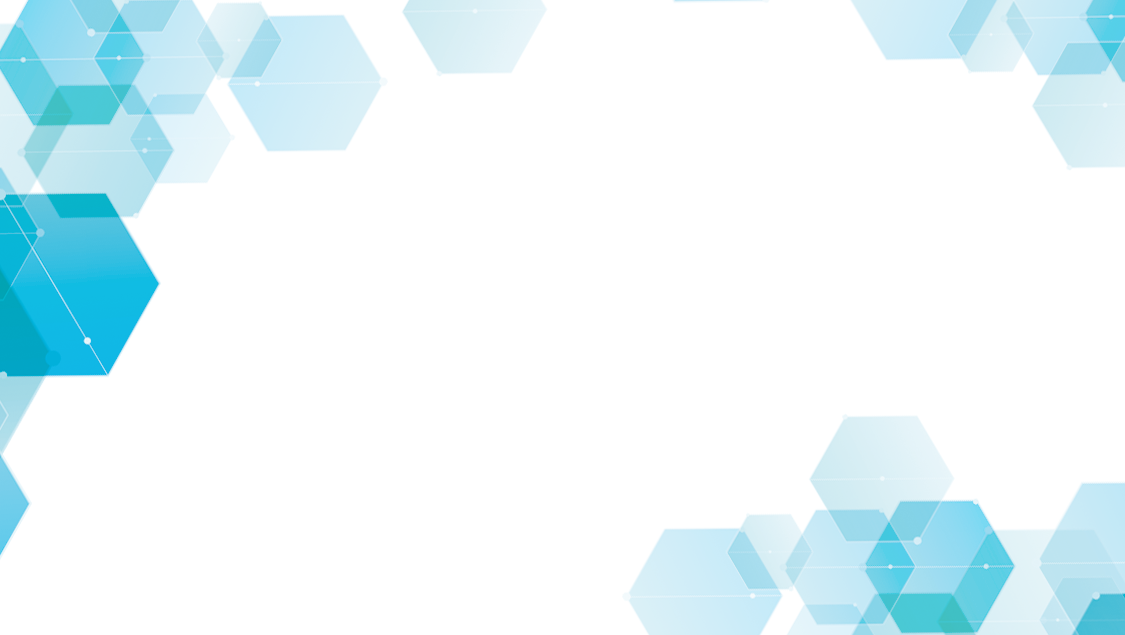 （图文解读）菏泽市定陶区冉堌镇人民政府2024年政府信息公开工作年度报告解读
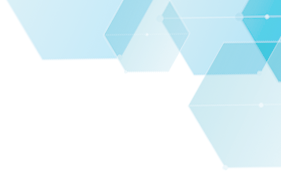 本报告根据《中华人民共和国政府信息公开条例》和《中华人民共
和国政府信息公开工作年度报告格式》（国办公开办函〔2021〕30
号）的文件精神编制。报告所列数据的统计期限自2024年1月1日至
2024年12月31日。如对报告有任何疑问，请联系冉堌镇人民政府（
地址：菏泽市定陶区冉堌镇，电话:0530-2532084）。
一、总体情况
    2024年以来，冉堌镇认真贯彻落实《中华人民共和国政府信息
公开条例》，紧紧围绕区委、区政府决策部署，结合冉堌镇工作实
际，聚焦中心工作及群众关注关切，坚持公开、透明、规范的原则
，全面提升政务公开法治化、标准化、规范化水平，依法保障群众
知情权、参与权与监督权，全力打造公开型、透明型、服务型政府。
现将我镇政府信息公开工作报告如下：
   （一）主动公开。2024年，冉堌镇认真贯彻落实《条例》有关规
定，坚持以公开为常态、不公开为例外，妥善处理公开与保密的关
系，合理界定政府信息公开范围，通过完善各项制度、加强工作人
员自身建设、开展学习宣传，全力推进全镇政府信息公开工作科学
化、制度化、规范化。2024年度，主动公开信息80余条。
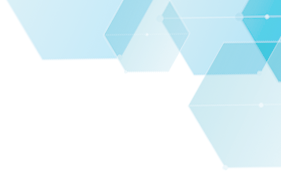 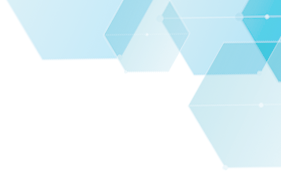 （二）依申请公开。冉堌镇认真贯彻落实《国务院办公厅关于做
好政府信息依申请公开工作的意见》，严格执行政府工作信息依申
请公开标准。2024年，我镇未收到公众申请要求公开的政府信息；
无因依申请公开引发行政复议案件；无行政诉讼案件。
  （三）政府信息管理。2024年冉堌镇政府信息公开工作稳步推进
，一是强化组织领导，明确工作机构，根据人员变动，及时对人员
进行调整充实，确保政府信息公开工作落到实处，完善信息公开具
体流程及加强内容把关工作。二是实行政府信息公开工作专人负责
制。明确专人负责信息公开工作，坚持“先审查、后公开”和“一
事一审”原则，落实信息公开保密审查审批各环节保密制度措施，
严格执行政府信息公开申请登记、审核、办理、答复、归档等各项
内部工作制度。三是不断加强队伍建设与管理，积极组织人员参与
政务公开工作的各类业务学习和培训，不断提高人员的业务水平。
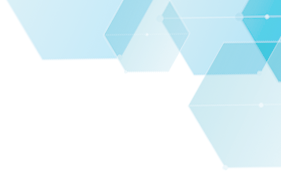 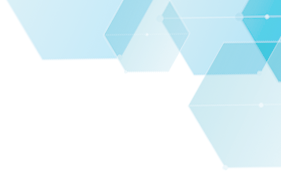 （四）政府信息公开平台建设。为了不断拓宽群众获取信息途径，保障群众知情权，我镇持续加强政府信息公开平台建设，坚持线上平台与线下阵地同向发力，线上通过美篇、微信，线下通过村委会、文化阵地宣传栏、公示栏等拓宽政府信息公开渠道，及时准确传递政府权威信息，保障人民群众的知情权、参与权、表达权和监督权，提高政府工作的透明度和公信力。
  （五）监督保障。2024年，冉堌镇加强工作人员业务培训，确保政府公开信息依法依规，切实履行上级部门对政务公开工作的各项要求。严格按照政府公开信息审核原则，定期对已发布的政府公开信息进行自查，对有关问题及时整改，确保信息准确、内容全面。
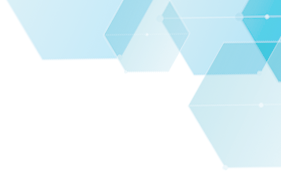 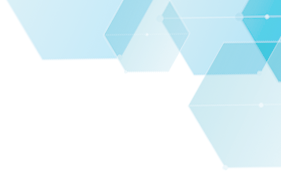 二、行政机关主动公开政府信息情况
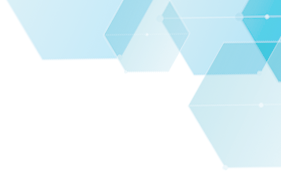 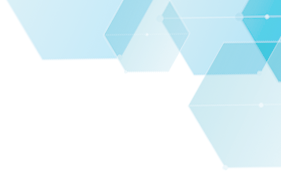 三、行政机关收到和处理政府信息公开申请情况
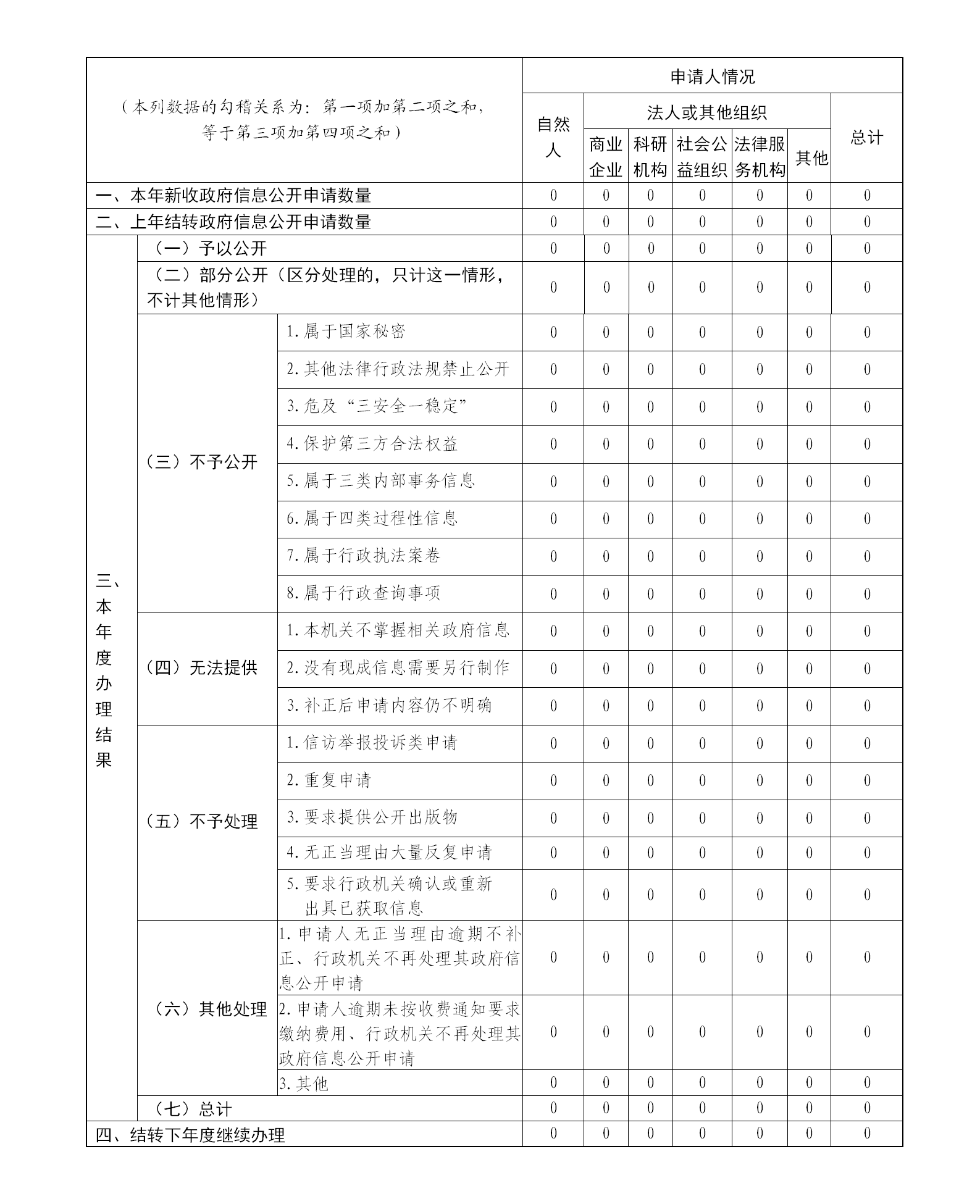 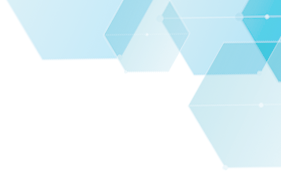 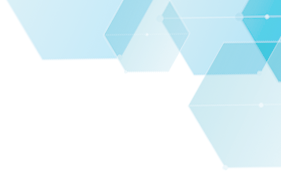 四、政府信息公开行政复议、行政诉讼情况
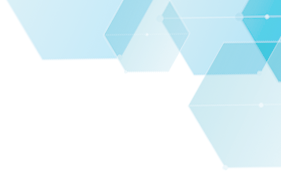 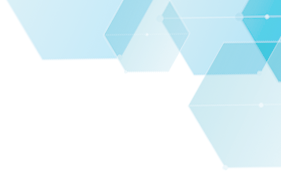 五、存在的主要问题及改进情况

    2024年，冉堌镇政府信息公开工作在取得成效的同时，也存
在一些问题。主要表现在：一是政府信息公开面对社会的宣传力
度和影响力度不够；二是政府信息公开类型及内容覆盖不够全面。
    针对存在的问题，下步工作中，冉堌镇将采取有效措施，持
续深化和规范政府信息公开工作。一是进一步强化政府信息公开
力度。持续健全和完善政府信息公开制度，规范公开内容，提高
公开质量，依托政府门户网、美篇号、微信等平台进行线上信息
公开，依托镇、村两级公示栏等途径进行线下同步发布，不断提
高群众知晓率。二是加强政府信息公开工作学习和培训。进一步
适应新常态、新思路，在不断提升政府信息公开工作整体水平的
同时，重视干部职工理论知识学习和业务技能培训，提升专业素
养，增强信息的时效性和针对性。
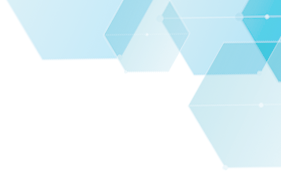 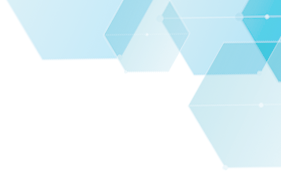 六、其他需要报告的事项

    （一）依据《政府信息公开信息处理费管理办法》收取信息处
理费的情况。
    我单位2024年没有收取信息处理费。
    （二）落实上级年度政务公开工作要点情况。
    2024年，冉堌镇严格执行《中华人民共和国政府信息公开条例》，
认真落实政务公开工作要点，遵循公正、公平、合法、便民的原则开
展政府信息公开工作。
    （三）人大代表建议和政协提案办理结果公开情况。
    我单位2024年没有收到人大代表建议与政协委员提案。
    （四）年度政务公开工作创新情况。
    无。
    （五）政府信息公开工作年度报告数据统计需要说明的事项。
    无。
    （六）认为需要报告的其他事项。
    无。
    （七）其他有关文件专门要求通过政府信息公开工作年度报告
予以报告的事项。
    无。
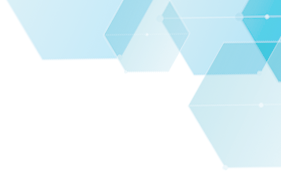